Child Sex Abuse, Religious Institutions, 
and the First Amendment 

The Ministerial Exception
CLE, Nov. 17, 2020

	Leslie Griffin
	Boyd Professor of Law, UNLV
	November 17, 2020
	leslie.griffin@unlv.edu
What IS the 

	Ministerial Exception?

It is an affirmative defense.
The Case of Minister Madeline Weishuhn

Weishuhn v. Catholic Diocese of Lansing, 287 Mich. App. 211, 787 N.W.2d 513 (2010)
review denied, Weishuhn v. Catholic Diocese of Lansing, 488 Mich. 852, 787 N.W.2d 507 (2010)
cert. denied, Weishuhn v. Catholic Diocese of Lansing, 565 U.S. 1155, 132 S. Ct. 1088, 181 L. Ed. 2d 976 (2012)
The Supreme Court’s first minex: Hosanna-Tabor (2012)
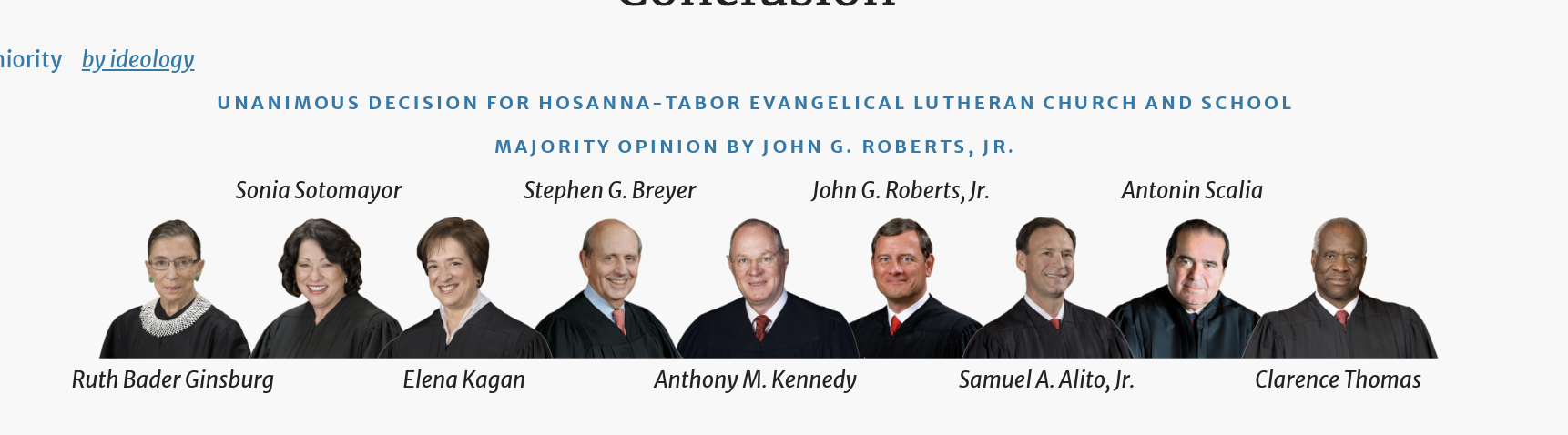 https://www.oyez.org/cases/2011/10-553
Ballaban v. Bloomington Jewish Cmty., Inc., 
982 N.E.2d 329 (Ind. Ct. App. 2013)
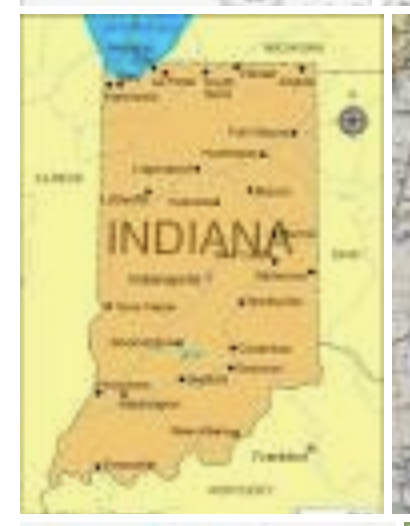 Teachers:

	Fratello v. Roman Catholic Archdiocese of New York, 175 F. Supp. 3d 152 (S.D.N.Y. 2016), aff'd sub nom. Fratello v. Archdiocese of New York, 863 F.3d 190 (2d Cir. 2017)

	Grussgott v. Milwaukee Jewish Day Sch., Inc., 882 F.3d 655 (7th Cir.), cert. denied, 139 S. Ct. 456, 202 L. Ed. 2d 348 (2018) (Per Curiam opinion with Judge Barrett)

	Ninth Circuit: Biel and Morrissey-Berru are teachers, not ministers
The Supreme Court (2)
Morrissey-Berru (2020)
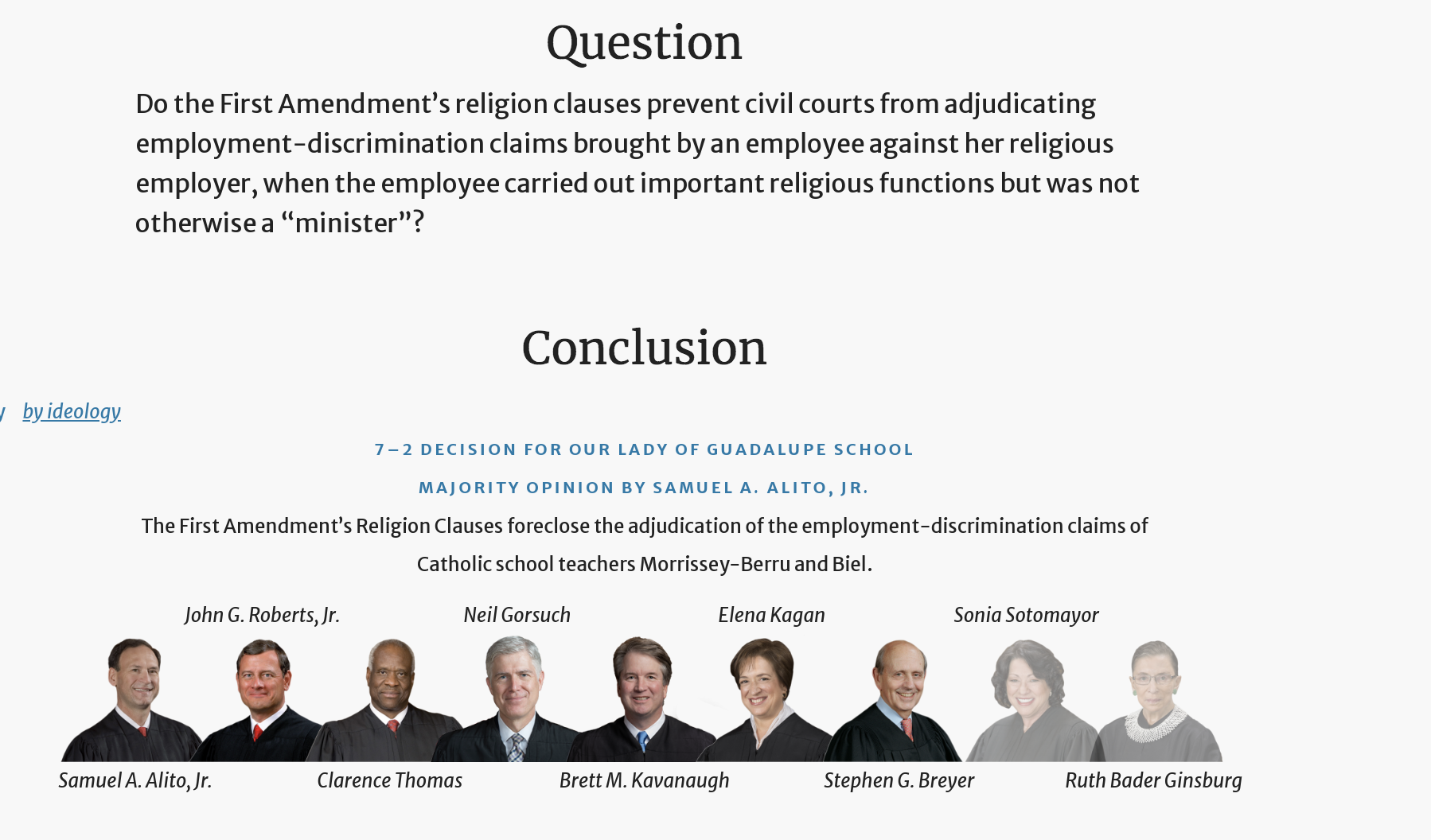 Racial Discrimination:
	Ross v. Metro. Church of God, 471 F. Supp. 2d 1306 (N.D. Ga. 2007)


	Rweyemamu v. Cote, 520 F.3d 198 (2d Cir. 2008)

	
	Alicea-Hernandez v. Catholic Bishop of Chicago, 320 F.3d 698 (7th Cir. 2003)
Gender Discrimination:

	 McClure v. Salvation Army, 460 F.2d 553 (5th Cir. 1972)

	Petruska v. Gannon University, 462 F.3d 294 (3d Cir. 2006)

	Combs v. Central Texas Annual Conference of United Methodist Church, 173 F.3d 343 (5th Cir. 1999) 


	Dias v. Archdiocese of Cincinnati, No. 1:11-CV-00251, 2012 WL 1068165 (S.D. Ohio Mar. 29, 2012)
Sexual Orientation Discrimination:

	Bollard (9th Cir. 1999)

	McKelvey v. Pierce (NJ 2002)

	Matthew Barrett (Mass. Super. 2015)

	Demkovich (7th Cir. 2020)
Hospitals:

	Shaliehsabou v. Hebrew Home of Greater Washington, Inc., 363 F.3d 299 (4th Cir. 2004)

	Penn v. New York Methodist Hosp., 884 F.3d 416 (2d Cir.), cert. denied, 139 S. Ct. 424, 202 L. Ed. 2d 317 (2018)
Going Forward?

Contracts??

Morrissey-Berru (2020)

Demkovich, 2-1 (7th Cir. 2020)

Look at the Facts--More Protection Against Child Abuse!
Thank You!

Questions?